Консультация для воспитателей:«Примеры мнемотехники».Воспитатель: Радкевич Л.М.
“Учите ребёнка каким-нибудь неизвестным ему пяти словам – он будет долго и напрасно мучиться, но свяжите двадцать таких слов с картинками, и он их усвоит на лету”. 

                                  К.Д.Ушинский
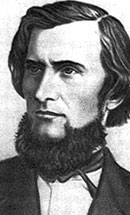 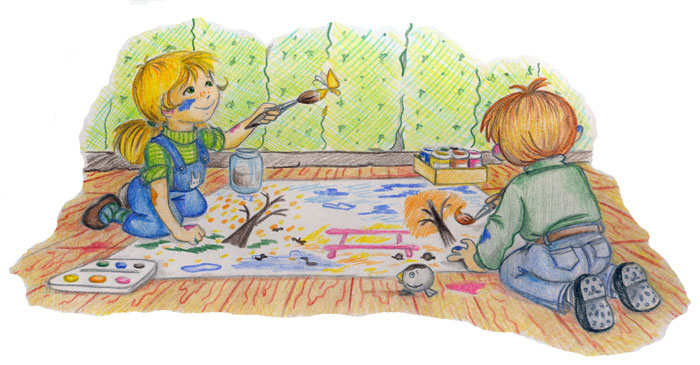 Для чего нужна мнемотехника дошкольникам?
Мнемотехника для дошкольников помогает упростить процесс запоминания, развить ассоциативное мышление, воображение и восприятие,  повысить внимание.
Более того приемы мнемотехники в результате грамотной работы воспитателя приводят к обогащению словарного запаса и формированию всех сторон речи.
Требования к мнемодорожкам и мнемотаблицам:
• чётко отражать основные свойства и отношения, которые должны быть освоены с её помощью. • быть простой для восприятия и доступной для воспроизведения и действий с ней.• соответствовать уровню развития детей.
Мнемотехника строится от простого к сложному
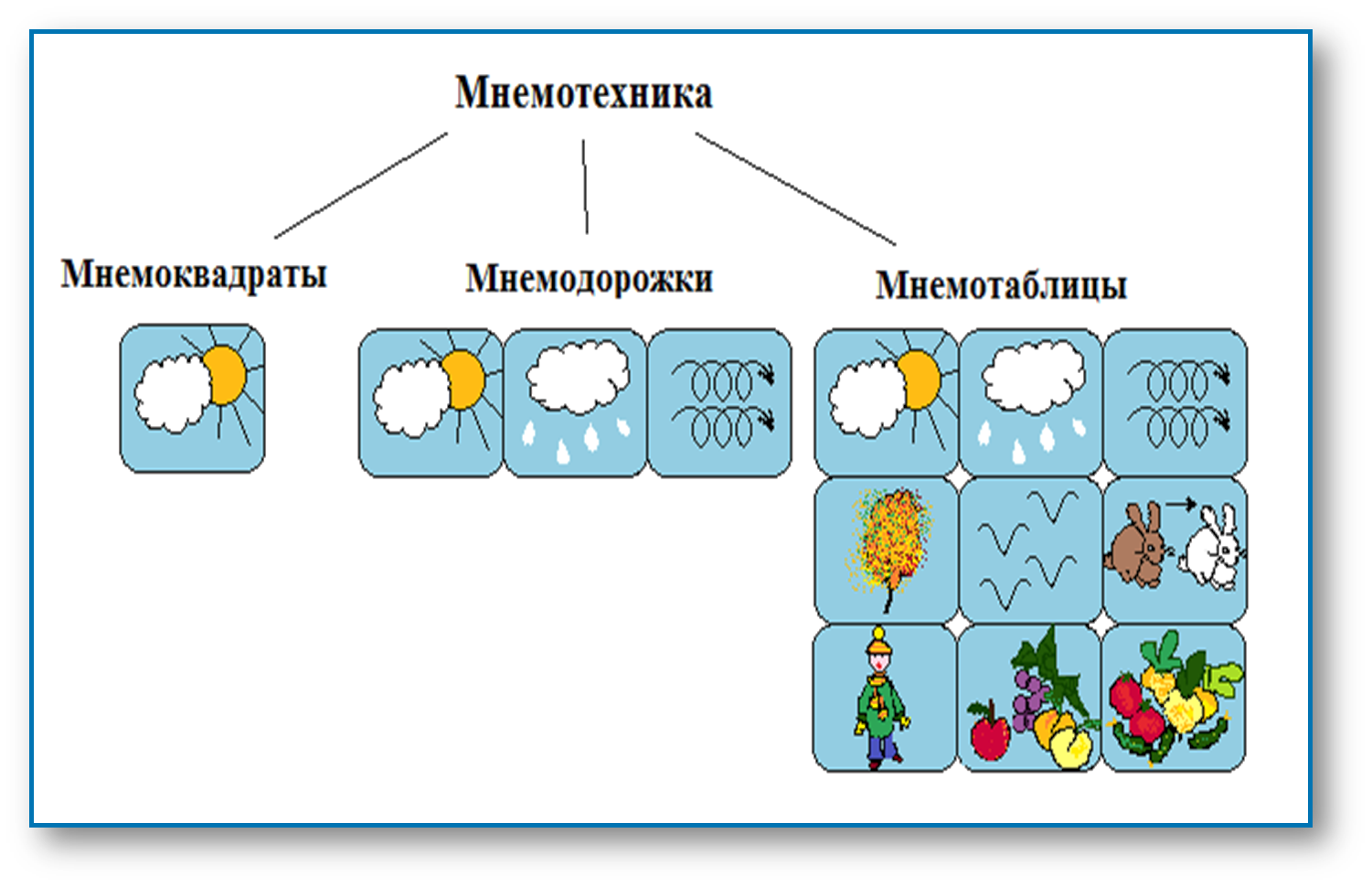 Мнемоквадраты
–  это понятные изображения, которые обозначают одно слово, словосочетание, его характеристики или простое предложение.
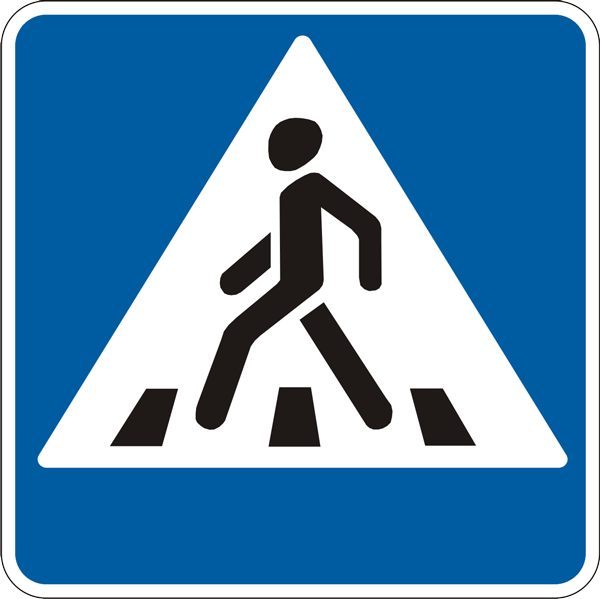 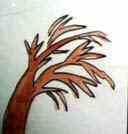 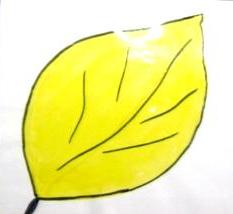 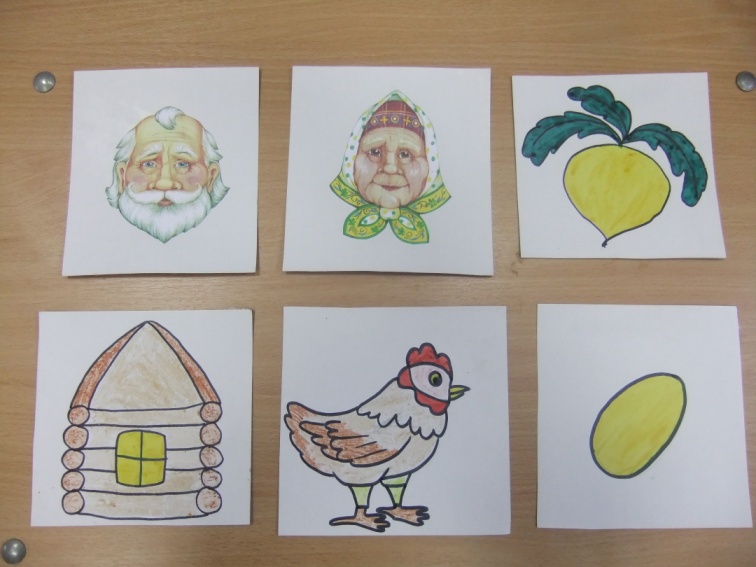 Мнемодорожки
- это квадрат из 3-4  картинок, по которым можно составить небольшой рассказ в 2-3 предложения.
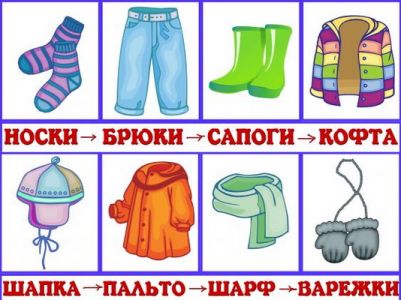 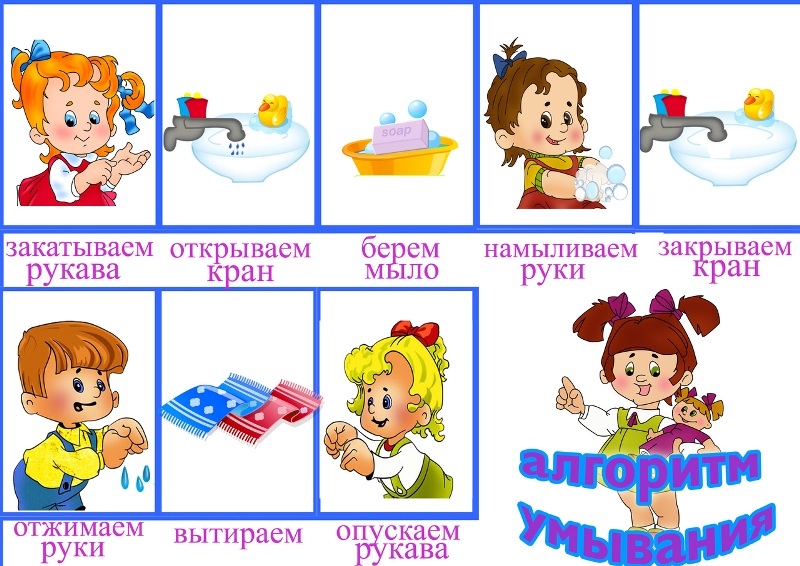 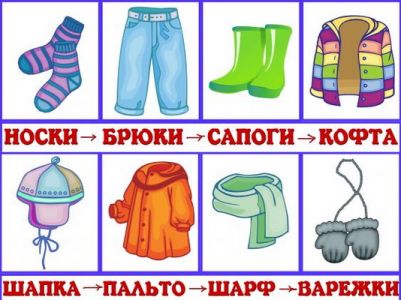 У Егора огород,Там морковка и горох.Справа  огород Федоры,Там растут помидоры.
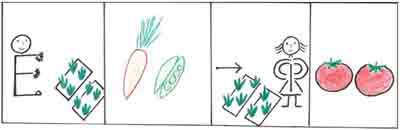 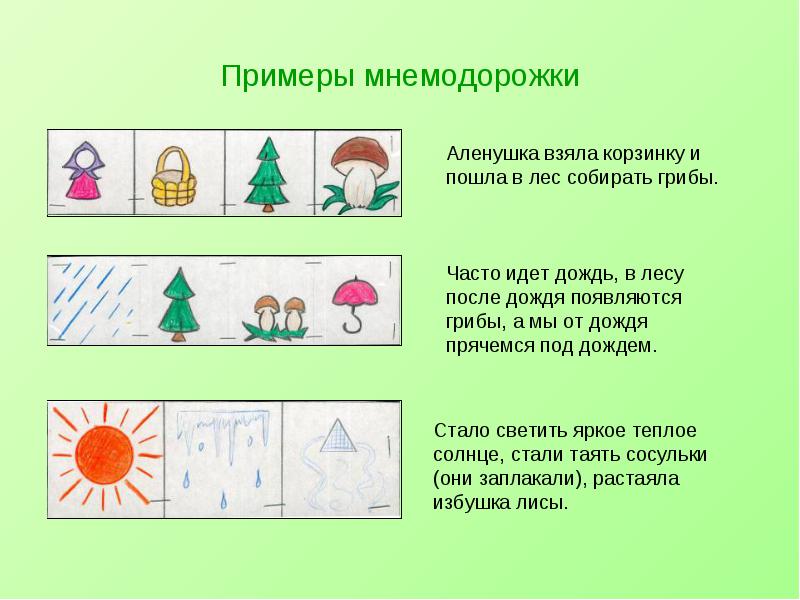 Мнемотаблицы
- самая сложная структура. Они представляют собой изображения основных звеньев, в том числе схематические, по которым можно запомнить и воспроизвести целый рассказ или даже стихотворение.
Шуршат осенние кусты.Шуршат засохшие цветыШуршит камыш.И дождь шуршит.И мышь шурша,В нору спешит.А там тихонечко шуршатШесть шустрых, маленьких мышат.
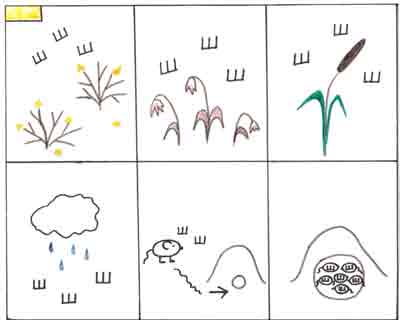 Мнемотаблицы-использование
Мнемотаблицы в дошкольном образовании используются :                                                                            - при заучивании стихов- при пересказах художественной литературы- при обучении составлению рассказов- при отгадывании и загадывании загадок- для обогащения словарного запаса- при обучении составу числа- при воспитании культурно-гигиенических навыков- при воспитании навыков самообслуживания- при ознакомлении с основами безопасности жизнедеятельности.                                                                   -при ознакомлении с окружающим миром
Составление описательного рассказа
Чтобы описать предмет, его надо осознать, а осознание - это анализ. Здесь важно научить выделять признаки предмета.
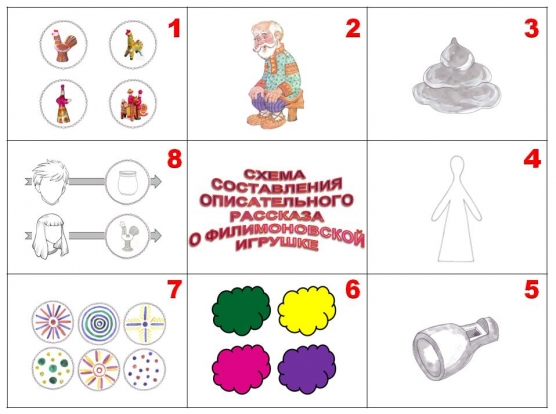 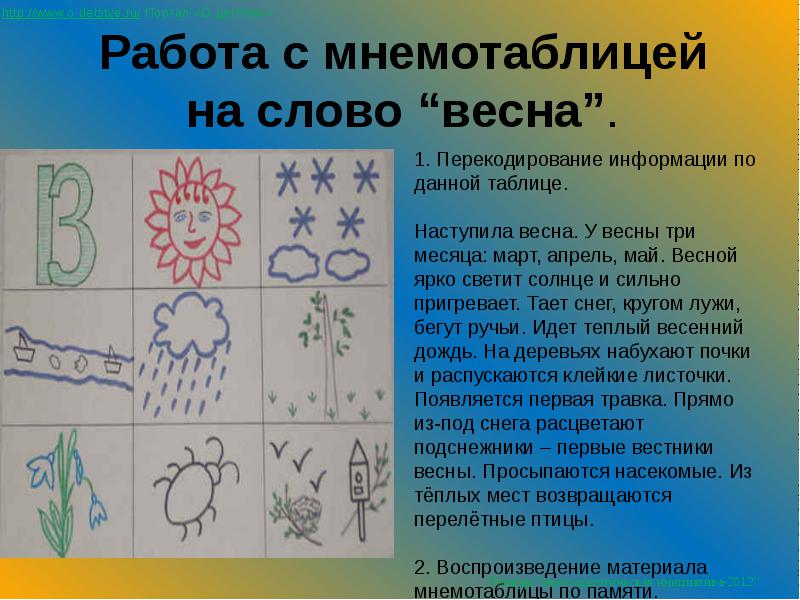 Ознакомление с окружающим
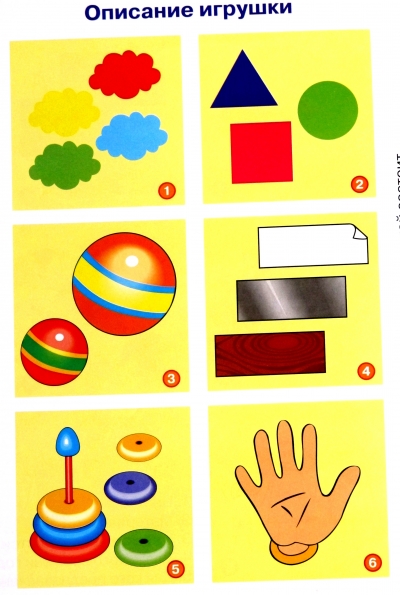 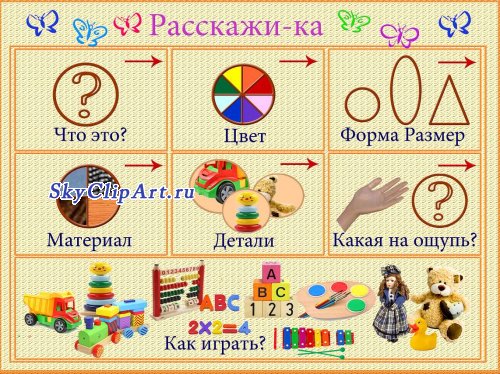 Пересказ
Внимание  концентрируется на правильном построении предложений, на воспроизведении в своей речи необходимых выражений.
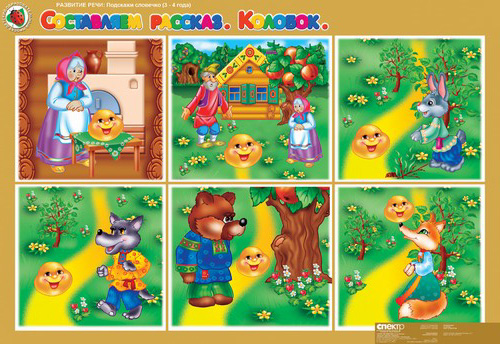 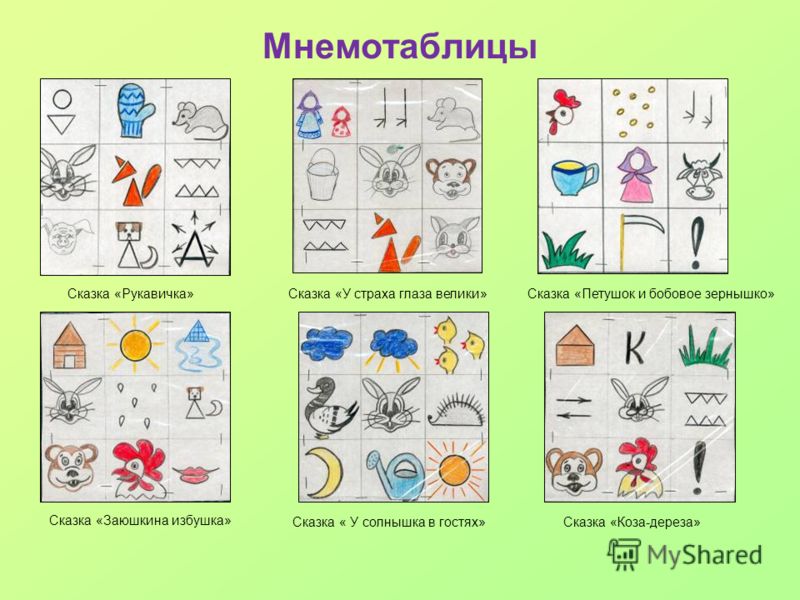 Стихотворения
Мнемотаблицы при разучивании стихотворений 
На каждое слово или маленькое словосочетание придумывается картинка (изображение); таким образом, все стихотворение зарисовывается схематически.
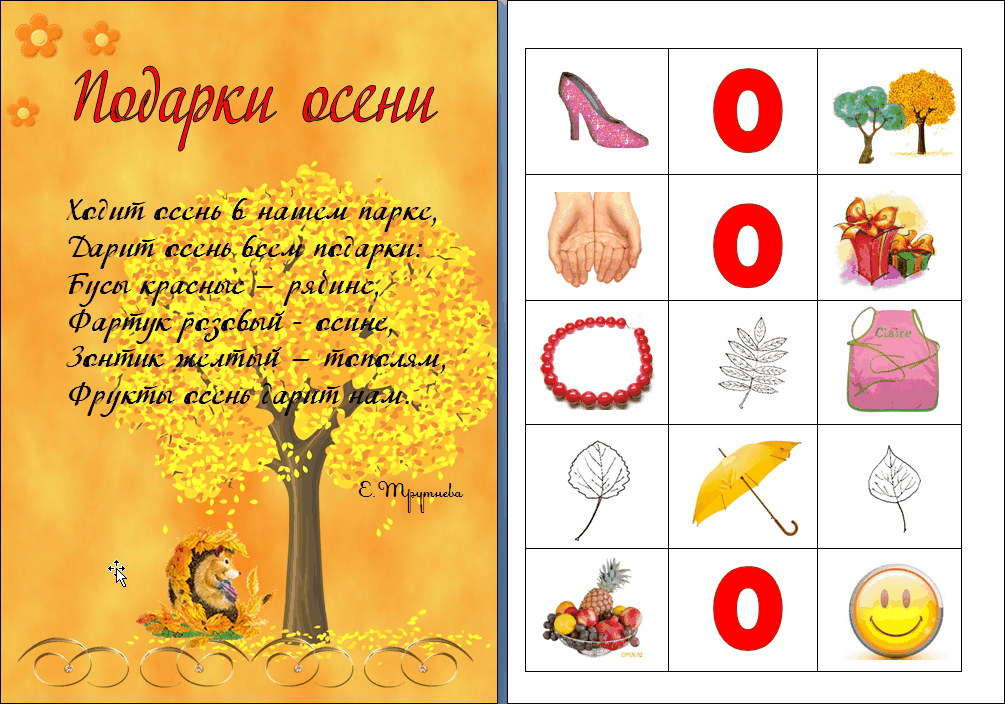 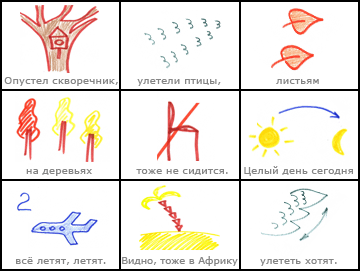 Отгадывание загадок
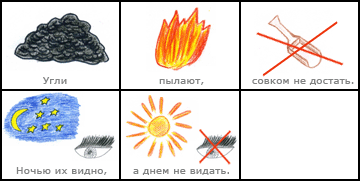 Формирование 
культурно-гигиенических навыков и навыков самообслуживания
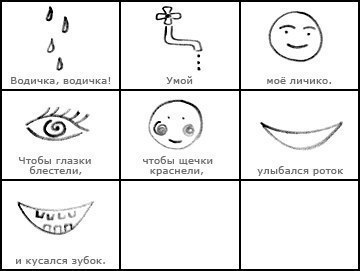 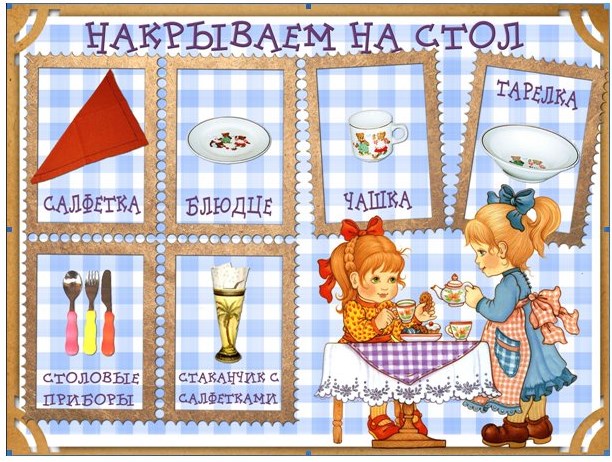 Заключение
Мнемотехника использует естественные механизмы памяти мозга и позволяет полностью контролировать процесс запоминания, сохранения и припоминания информации.Приёмы мнемотехники облегчают процесс запоминания у детей и увеличивают объём памяти путём образования дополнительных ассоциаций.
Спасибо за внимание